Смотр-конкурс военно-патриотической песни 

«Битва хоров»
Лузгина Галина АнатольевнаМОУ СОШ № 56 г. Ярославля
Битва хоров
2013 – Жди меня, и я вернусь…
2014 - Кто сказал,   что надо бросить песню на войне?
2015 - Пой, гармоника, вьюге назло…
ПОЛОЖЕНИЕ
о проведении школьного конкурса 
военно - патриотической   песни «Битва хоров»  


ЦЕЛЬ : формирование у подрастающего поколения  гражданских и нравственных ориентиров,  патриотического сознания, уважения и любви к истории нашей Родины
ОБЩИЕ  ПОЛОЖЕНИЯ:
Конкурс  патриотической песни  включает тематику: песни военных лет, произведения о войне, патриотические песни
Конкурс проводится по параллелям 
Каждый класс представляет на конкурс  одну песню, которая должна отвечать теме конкурса и вокальным способностям детей
КРИТЕРИИ ОЦЕНКИ: 
Соответствие теме конкурса 
Качество исполнения
Творческий подход
Внешний вид
Количество участников
Протокол
               смотра-конкурса «Битва хоров»                                                                                                дата проведения
Подготовка к битве
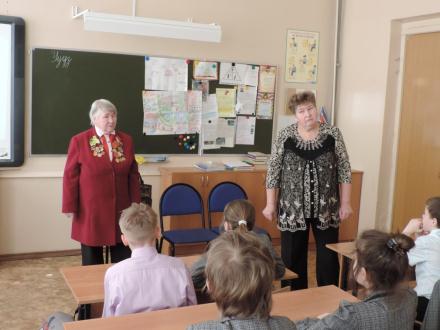 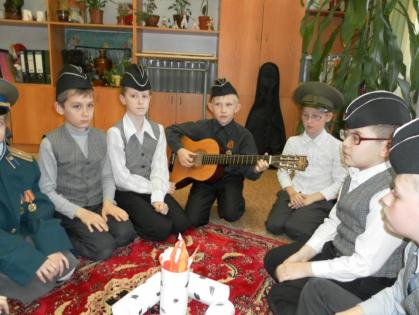 Минута молчания
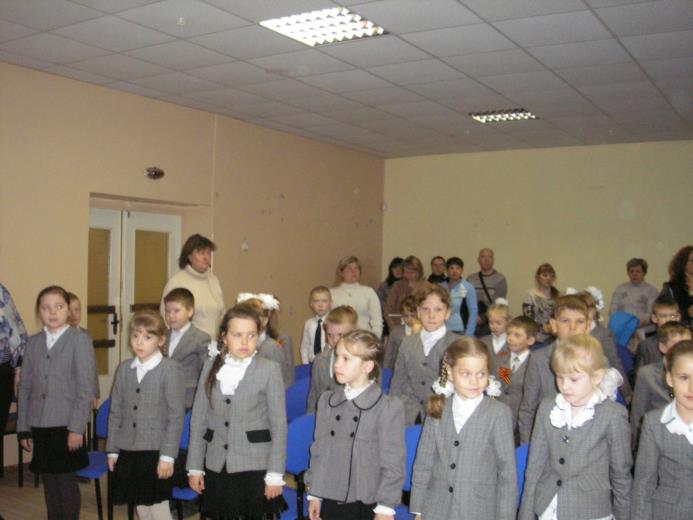 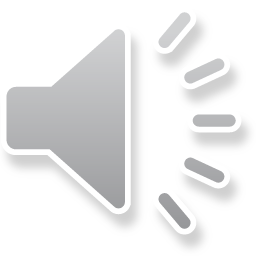 ГОСТИ
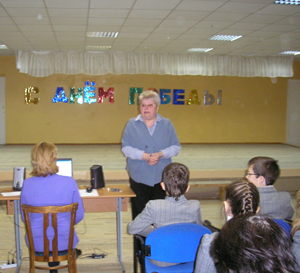 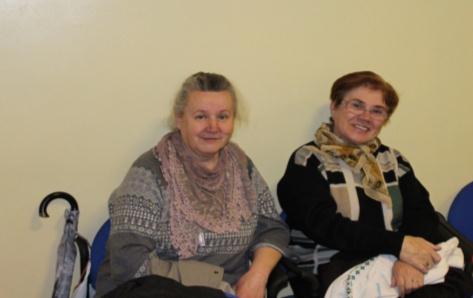 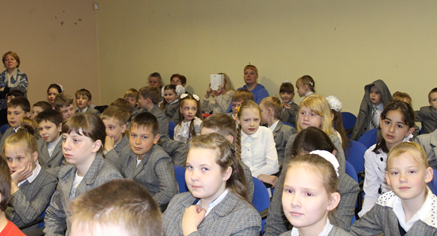 КОНКУРС
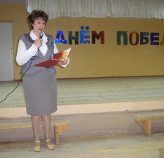 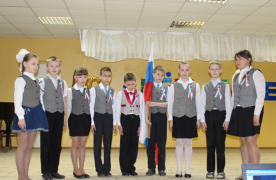 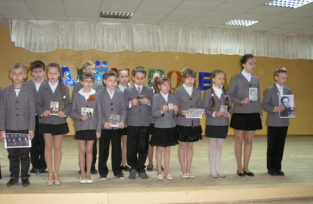 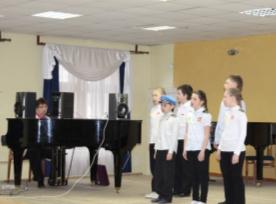 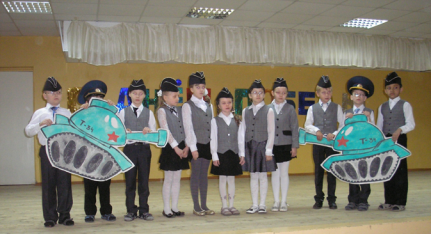 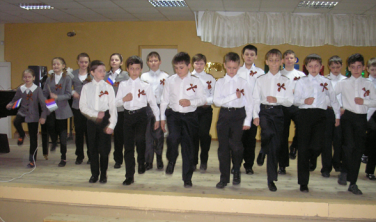 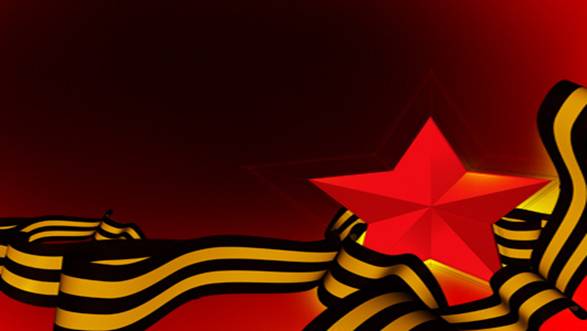 Люди!

Покуда сердце стучится, - Помните!

Какой ценой Завоёвано счастье,

пожалуйста, помните!

                                        Роберт Рождественский
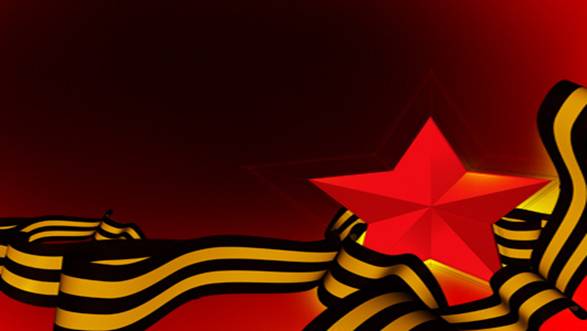 Спасибо за внимание